Формирование общетрудовых умений и навыков в (коррекционной) школе VIII вида
Формирование общетрудовых умений и навыков, через развитие умений:1. Ориентироваться в задании;2. Планировать свою деятельность;3. Контролировать практическую работу.
Анализ образца изделия:1.Устное описание (характеристика);2.Рассказ последовательности выполнения предстоящей работы;
Приемы планирования:
демонстрация на образцах хода работы;
составление плана работы

Обработка бокового шва:
уровнять срезы
 сметать срезы
3.  стачать срезы
убрать нити сметывания
 5. разутюжить шов
Демонстрационные  и технологические карты.
Обработка проймы.
1
2
3
4
5
6
7
8
Обработка горловины.
1
2
4
3
6
5
Аппликация.
Поузловая обработка трусов.
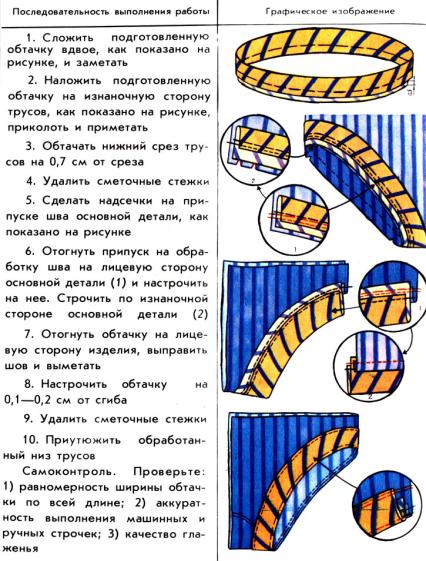 Чертеж фартука.
Поузловая обработка кармана.
Обработка накладных карманов.
Обработка застежки.
1
2
3
Моделирование платья.
Обработка юбки.
Чертеж ночной сорочки.
Застежка молния.
1
2
3
4
Работа с инструкционными и технологическими картами.
Операционные и предметные карты.
Планы-алгоритмы.
Работа  с планами.
Самоконтроль и взаимоконтроль.
Развитие умения контролировать свою деятельность.
Самоконтроль и самооценка своей работы.
Мотивация трудовой деятельности.Оформление интерьера групп.
Швейные изделия выполненные учениками, находят применение в быту и  для участия в конкурсах.
Оформление интерьера класса.
Выставки.
Ярмарка.